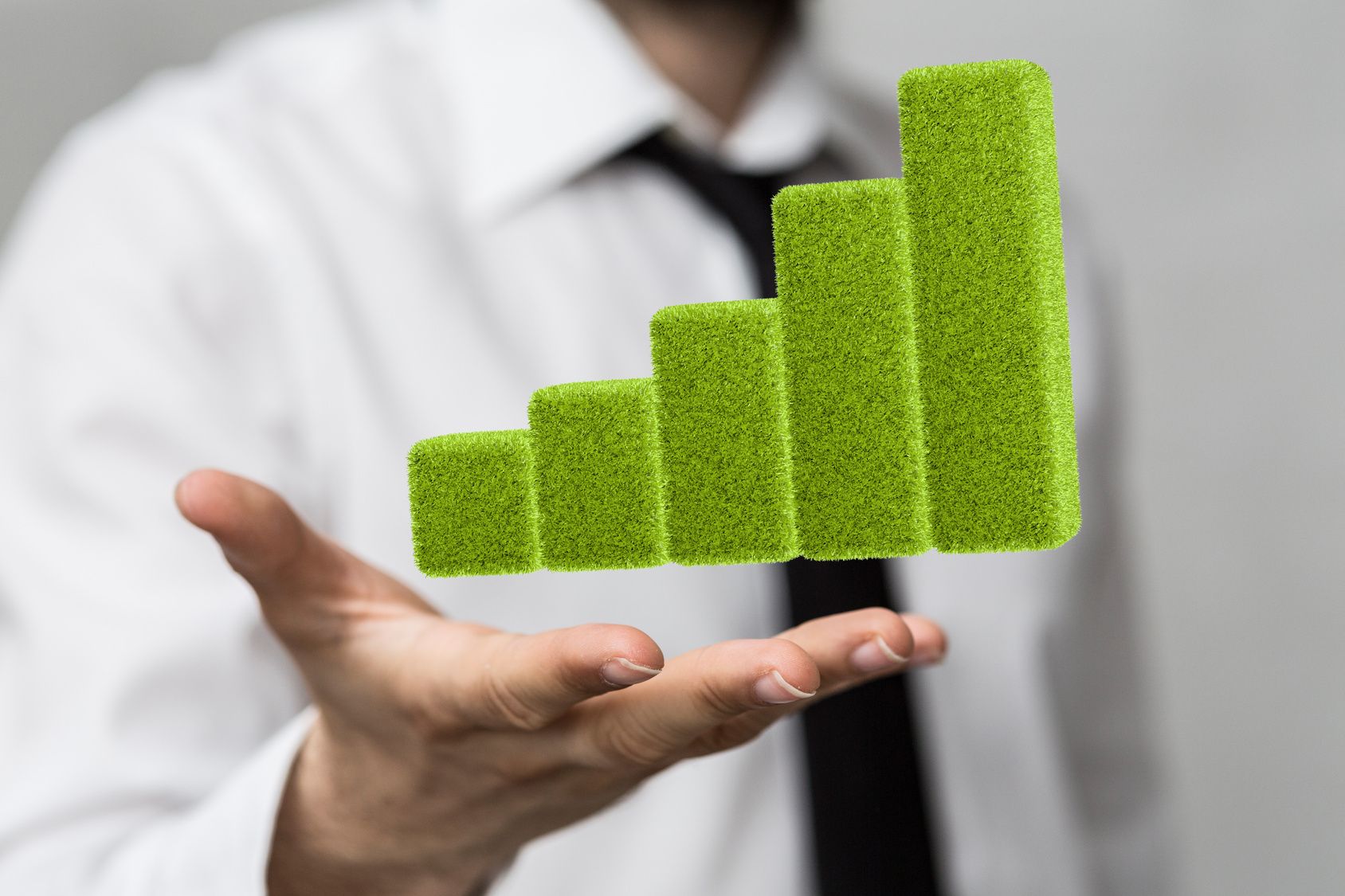 Z a i n w e s t u j m y   r a z e m   w   ś r o d o w i s k o
Narodowy Fundusz Ochrony Środowiska i Gospodarki Wodnej
Finansowanie planowanych przedsięwzięć w zakresie EE i OZE – WFOŚIGW W ŁODZI
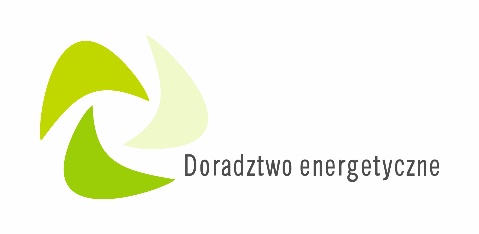 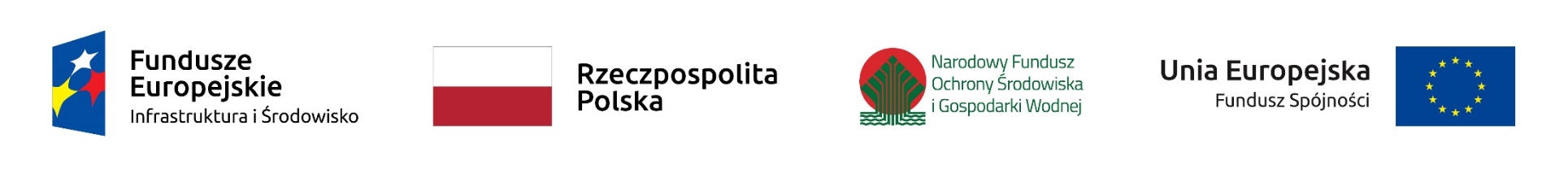 Źródła finansowania: WFOŚiGW w Łodzi
BENEFICJENCI WFOŚIGW W ŁODZI
Źródła finansowania: WFOŚiGW w Łodzi
FINANSOWANE DZIEDZINY OCHRONY ŚRODOWISKA
Źródła finansowania: WFOŚiGW w Łodzi
FORMY DOFINANSOWANIA PRZEDSIĘWZIĘĆ
Źródła finansowania: WFOŚiGW w Łodzi
Zasady udzielania pomocy finansowej ze środków WFOŚiGW w Łodzi
Pożyczka do 100% kosztów kwalifikowanych zadania
Forma finansowania
Oprocentowanie
Wg stałej stopy procentowej  opartej na stopie redyskonta weksli, obecnie nie mniej niż: 1,5 % (pożyczki krajowe),  0,5% (pożyczki na krajowy wkład własny) 3% (pożyczki pomostowe)  - w stosunku rocznym
Okres karencji w spłacie pożyczki nie może przekroczyć 6 miesięcy od daty planowanego zakończenia zadania wskazanego w umowie pożyczki w pierwotnym jej brzmieniu. W szczególnych przypadkach, na wniosek Wnioskodawcy albo Beneficjenta, Zarząd Funduszu może dokonać wydłużenia tego okresu
Łączny okres spłaty pożyczki wraz z okresem karencji nie może przekroczyć 15 lat
Inne warunki pożyczek
Wnioski przyjmowane są w trybie ciągłym, cały rok
Źródła finansowania: WFOŚiGW w Łodzi
Zasady udzielania pomocy finansowej ze środków WFOŚiGW w Łodzi – pożyczki na krajowy wkład własny
dotacja udzielana łącznie z pożyczką na zadania współfinansowane ze środków Unii Europejskiej lub z innych funduszy zagranicznych, przy czym dotacja nie może przekroczyć 30% kwoty dofinansowania ze środków Funduszu na określone zadanie
Forma finansowania
Oprocentowanie pożyczek
0,5%
Okres karencji w spłacie pożyczki nie może przekroczyć 6 miesięcy od daty planowanego zakończenia zadania wskazanego w umowie pożyczki w pierwotnym jej brzmieniu. W szczególnych przypadkach, na wniosek Wnioskodawcy albo Beneficjenta, Zarząd Funduszu może dokonać wydłużenia tego okresu
Łączny okres spłaty pożyczki wraz z okresem karencji nie może przekroczyć 15 lat
Łączna kwota dofinansowania, nie może przekroczyć wysokości krajowego wkładu własnego, z zastrzeżeniem limitów związanych z pomocą publiczną
Inne warunki dofinansowania
Wnioski przyjmowane są w trybie ciągłym, cały rok
Źródła finansowania: WFOŚiGW w Łodzi
Zasady udzielania pomocy finansowej ze środków WFOŚiGW w Łodzi
Wysokość możliwego dofinansowania jest uzależniona od:

dokonanej przez Fundusz oceny planowanego efektu ekologicznego i rzeczowego zadania 

uregulowań wynikających z przepisów dotyczących 
       pomocy publicznej (o ile dotyczy) 

kwalifikowalności kosztów
Inne  warunki udzielania pożyczek
Źródła finansowania: WFOŚiGW w Łodzi
Zasady udzielania pomocy finansowej ze środków WFOŚiGW w Łodzi  - UMORZENIA POŻYCZEK
Pożyczka może zostać częściowo umorzona  pod warunkiem:

 terminowej realizacji zadania; 
osiągnięcia wskazanych w umowie efektów ekologicznych                     i rzeczowych; 
spłaty kwoty pożyczki nie podlegającej umorzeniu wraz                z należnymi od niej odsetkami; 
wywiązywania się Beneficjenta z obowiązku uiszczania opłat za korzystanie ze środowiska, administracyjnych kar pieniężnych za przekroczenie lub naruszenie wymogów ochrony środowiska stanowiących przychody Funduszu oraz ze zobowiązań finansowych wobec Funduszu
Umorzenia pożyczek
Źródła finansowania: WFOŚiGW w Łodzi
Zasady udzielania pomocy finansowej ze środków WFOŚiGW w Łodzi -  
UMORZENIA POŻYCZEK
Pożyczki (z pewnymi wyjątkami), mogą być częściowo umorzone               w wysokości do 20 % wypłaconej kwoty pożyczki.  

 Wysokość umorzenia może zostać zwiększona o: 

40% wypłaconej kwoty pożyczki pod warunkiem przeznaczenia umorzonej kwoty na zakup pojazdów  elektrycznych,  punktów  ładowania  lub  stacji  ładowania,  w  rozumieniu  ustawy                 z 11.01.2018 r. o elektromobilności i paliwach alternatywnych
30% wypłaconej kwoty pożyczki pod warunkiem przeznaczenia umorzonej kwoty na przedsięwzięcia w odnawialne źródła energii lub zmierzające do ograniczenia niskiej emisji lub wzrostu efektywności energetycznej realizowane na terenach objętych programami ochrony powietrza
25% wypłaconej kwoty pożyczki pod warunkiem przeznaczenia umorzonej kwoty na realizację innych zadań z zakresu ochrony środowiska i gospodarki wodnej, które zostaną zakończone               w terminie do 24 miesięcy od daty podjęcia decyzji                              o umorzeniu pożyczki
Umorzenia pożyczek
Źródła finansowania: WFOŚiGW w Łodzi
Zasady udzielania pomocy finansowej ze środków WFOŚiGW w Łodzi  - DOTACJE
do 90 % całkowitego kosztu zadania np.  na: 
edukację ekologiczną
 zadania z zakresu ochrony przyrody i krajobrazu obejmujące działania realizowane na terenach będących przedmiotem ochrony na podstawie ustawy z dnia 16 kwietnia 2004r. o ochronie przyrody lub ustawy z dnia 23 lipca 2003r. o ochronie zabytków i opiece nad zabytkami
dofinansowanie zadań z zakresu usuwania wyrobów zawierających azbest
do 60% całkowitego kosztu zadania np.  na:  
 a) zadania z zakresu ochrony przyrody i krajobrazu realizowane na terenach dostępnych publicznie
b) programy, plany, ekspertyzy oraz opracowania z zakresu ochrony środowiska i gospodarki wodnej, z wyłączeniem planów zarządzania ryzykiem powodziowym, planów przeciwdziałania skutkom suszy
c) opracowanie dokumentacji niezbędnej do przeprowadzenia prac rewitalizacyjnych lub rewaloryzacyjnych realizowanych na terenach będących przedmiotem ochrony na podstawie ustawy z dnia 23 lipca 2003 r. o ochronie zabytków i opiece nad zabytkami
DOTACJE
Źródła finansowania: WFOŚiGW w Łodzi
Zasady udzielania pomocy finansowej ze środków WFOŚiGW w Łodzi - DOTACJE
Forma finansowania
Dotacja do 80% kosztu całkowitego zadania
Beneficjenci
JST, PJB i inne określone w definicji budynku użyteczności publicznej
budowa lub modernizacja systemów energetycznych wykorzystujących odnawialne źródła energii lub budowę wysokosprawnych układów kogeneracyjnych w budynkach użyteczności publicznej, w budynkach oddanych we władanie państwowym jednostkom budżetowym lub                             w infrastrukturze publicznej
Typ projektu
Wnioski przyjmowane są w trybie ciągłym, cały rok
Źródła finansowania: WFOŚiGW w Łodzi
Zasady udzielania pomocy finansowej ze środków WFOŚiGW w Łodzi
budynek użyteczności publicznej – budynek, w którym realizowane są zadania z zakresu: administracji publicznej, wymiaru sprawiedliwości, kultu religijnego, oświaty, szkolnictwa wyższego                   i nauki, w tym internat i dom studencki, kultury fizycznej i sportu, kultury, opieki zdrowotnej, opieki społecznej i socjalnej, porządku publicznego i bezpieczeństwa obywateli, ochrony przeciwpożarowej         i przeciwpowodziowej, przez podmioty, których celem statutowym jest realizacja co najmniej jednego z ww. zadań, z wyłączeniem spółek oraz osób fizycznych prowadzących działalność gospodarczą

infrastruktura publiczna – drogi publiczne i leżące w ich ciągu ulice, ścieżki rowerowe, parki oraz tereny przyległe do budynków użyteczności publicznej
Definicje
.
Źródła finansowania: WFOŚiGW w Łodzi
Program Priorytetowy 
Racjonalizacja zużycia energii w budynkach użyteczności publicznej oraz zasobach komunalnych należących do jednostek samorządu terytorialnegow celu zmniejszenia emisji zanieczyszczeń do atmosfery  - IV edycja
Budżet
30 mln PLN (18 mln w formie pożyczki i 12 mln w formie dotacji)
do 100 % kosztów  kwalifikowanych zadania, przy czym dotacja nie może przekroczyć 70% kwoty możliwego dofinansowania
Forma finansowania
Beneficjenci
jednostki samorządu terytorialnego, samodzielne publiczne zakłady opieki zdrowotnej prowadzone przez jednostki samorządu terytorialnego oraz publiczne uczelnie wyższe i samorządowe instytucje kultury
Rodzaj przedsięwzięć
kompleksowe zadania termomodernizacyjne w budynkach użyteczności publicznej tzn. działania prowadzone według standardów efektywności energetycznej i ekonomicznej wskazane w dołączonym do wniosku audycie energetycznym budynku, jako optymalny wariant przedsięwzięcia
Wdrażanie Programu: lata 2019-2020
Źródła finansowania: WFOŚiGW w Łodzi
Program Priorytetowy 
Racjonalizacja zużycia energii w budynkach użyteczności publicznej oraz zasobach komunalnych należących do jednostek samorządu terytorialnegow celu zmniejszenia emisji zanieczyszczeń do atmosfery  - IV edycja
budynki użyteczności publicznej: budynki przeznaczone na potrzeby administracji publicznej, oświaty, nauki, kultury fizycznej i sportu, kultury oraz publicznej: opieki zdrowotnej, opieki społecznej i socjalnej, jak też na cele porządku publicznego i bezpieczeństwa obywateli, ochrony przeciwpożarowej i przeciwpowodziowej, internaty, a także budynki wchodzące w skład zasobów komunalnych jednostki samorządu terytorialnego
warunkiem otrzymania dofinansowania w formie dotacji jest zaciągnięcie pożyczki
oprocentowanie pożyczki nie może być niższe niż 1,5%
pożyczka nie podlega umorzeniu
łączny okres spłaty wraz z okresem karencji nie może przekroczyć 15 lat
Dodatkowe informacje
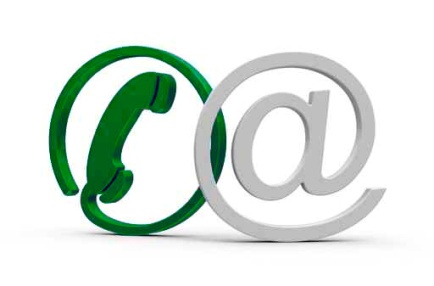 Dziękuję za uwagę
www.wfosigw.lodz.pl.
e-mail: doradztwo@wfosigw.lodz.pl
www.doradztwo-energetyczne.gov.pl
www.nfosigw.gov.pl